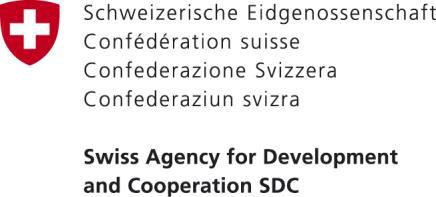 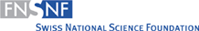 SCOPES 2013-2016Научное сотрудничество между Восточной Европой и Швейцарией
Общая информация и конкурс заявок
Швейцарский национальный научный фонд (SNSF) и Швейцарское агентство развития и сотрудничества (SDC) запускают новый этап программы
“SCOPES – Научное сотрудничество между Восточной Европой и Швейцарией”.

В рамках SCOPES 2013–2016 будут 2 конкурса: 
первый конкурс заявок по совместным научным проектам (= СНП, подача с 20 марта по 20 сентября 2013) 
Второй конкурс по институциональному партнерству
(= ИП, подача с весны до осени 2014).
1. Цели
Повышение качества и обмен опытом в области научных исследований с Восточной Европой, Западными Балканами и новыми независимыми государствами, входившими в состав Советского Союза 
Поддержка отдельных исследователей, исследовательских команд и научных учреждений в преодолении трудностей переходного периода
Усовершенствование интеграции исследователей и учреждений в международное и особенно Европейское научное сообщество
2. Тематика
Программа открыта для многих научных дисциплин от гуманитарных и социальных до естественных и технических  наук, включая инженерные специальности, биологию и медицину

Отсутствуют тематические приоритеты, однако, должны учитываться следующие факторы:
	
Актуальность для переходного периода
Повышение компетентности
Партнерский подход
1) Актуальность для переходного периода
Тематическая ориентация на важные проблемы переходного процесса и его последствий
Значение для устойчивого развития стран-партнеров

2) Повышение компетентности
Привлечение и продвижение молодых ученых в совместных научных проектах и институциональном партнерстве
Команда должна объединять специалистов разного возраста и пола
3) Партнерский подход
общие цели
распределение обязанностей
отчетность
прозрачность
отсутствие дискриминации
активное участие
эффективность
Страны-партнеры
Категория A 
Страны Западных Балкан: Албания, Босния и Герцеговина, Косово, Македония, Черногория, Сербия
Южный Кавказ: Армения, Азербайджан, Грузия
Центральная Азия: Киргизстан, Таджикистан, Узбекистан
Молдова, Украина 
 
Категория B 
Страны-члены ЕС: Болгария, Чехия, Эстония, Венгрия, Латвия, Литва
Польша, Румыния, Словакия, Словения, 
Хорватия
Россия, Казахстан
Возможные проектные консорциумы
a) Двусторонние проекты
Например, один партнер из Швейцарии и один партнер из страны-партнера
Только со странами категории A 
 
б) Многосторонние проекты
Например, один партер из Швейцарии и два или более партнеров из стран-партнеров
Страны категории A и комбинация стран категории A + B, не менее 50% финансирование должно направляться партнерам категории А
Сроки подачи заявок на первый конкурс(только СНП)
Гранты на участие в конференциях 
	непрерывная подача
Совместные научные проекты
	подача до 20 сентября 2013 
Подготовительные гранты 
	подача до 31 августа 2013 
Валоризационные гранты 
	только как продолжение успешного научного исследования не позднее 31.12.2015
Механизмы финансирования
Гранты на участие в конференциях (КГ) 

Описание
Финансирование участия исследователей из Восточной Европы и новых независимых государств в конференциях в Швейцарии 
Учебные курсы не покрываются грантом
 
Задачи
Укрепление платформы для международного обмена опытом ученых из Восточной Европы/ ННГ
Новые перспективы для международного сотрудничества и развития научных программ
 
Длительность проекта
Максимум 7 дней
Проектный консорциум
Организатор конференции в Швейцарии должен подать заявку
 
Расходы, покрываемые грантом
Часть расходов на дорогу и размещение для участников конференции из стран-партнеров, максимальная сумма КГ –      CHF 10 000. 

Подача заявок
Подача заявок в течение всего периода действия программы, не позже чем за 3 месяца до даты проведения конференции
 
Оценка и отбор
Проверяется качество конференции и кандидатов
Предпочтение будет отдаваться молодым ученым (<45) и активным участникам конференций
Должен соблюдаться гендерный баланс
Совместные научные проекты (СНП) 
Описание
по меньшей мере, одна исследовательская команда из Швейцарии и одна – из Восточной Европы/ННГ
Ответственность за проект в основном лежит на швейцарском партнере (= координатор)

Задачи
Достижение качественных результатов, актуальных для  переходного процесса
Международное сотрудничество, связанное с обменом опытом для поддержания компетентности, популярности и европейской и международной интеграции партнеров из Восточной Европы
Длительность проекта
24-36 месяцев
Проектный консорциум 
 
Расходы, покрываемые грантом
Оборудование оплачивается только для партнеров из Восточной Европы/ННГ (максимум 30% общей суммы на каждого партнера)
Расходы на дорогу и размещение для визитов по обмену и коротких визитов (до трех месяцев на человека в год) 
Участие в международных конференциях
Индивидуальные гранты (для партнеров из Восточной Европы/ННГ) 
Расходные материалы
 
Подача заявок
Заявки необходимо подать не позднее 20 сентября 2013 (00:00).
 
Оценка и отбор
Качество научной работы 
- Текущие научные интересы и влияние проекта (научная значимость) 
- Новизна предложенного научного подхода и проблем исследования
- Соответствие и оригинальность используемых методов
- Опыт заявителей
- Особые навыки заявителей в отношении поданного проекта
Актуальность
Значимость для устойчивого развития страны-партнера
Укрепление компетентности исследователей и научных учреждений стран-партнеров (продвижение молодых ученых и женщин-ученых) 
Стратегия распространения результатов исследования среди потенциальных пользователей (распространение/использование) 
Разумное распределение обязанностей, полномочий и задач среди партнеров
Вклад в (меж)национальную структуру

Управление/бюджет
Разумная связь между задачами, исходными данными, результатами  и показателями/индикаторами
Эффективная схема управления
Благоприятное соотношение цены/качества
Выполнимость проекта
Институциональное партнерство (ИП)
Будет запущено только весной 2014
 
Описание
По меньшей мере, один исследователь из Швейцарии и один – из Восточной Европы
Швейцарская сторона несет ответственность за координирование
 
Задачи
Развитие и модернизация институциональных аспектов научно-исследовательских учреждений в Восточной Европе/ННГ
Повышение привлекательности и международной конкурентоспособности этих учреждений путем улучшения общей ситуации
Подготовительные гранты (ПГ)

Цели
Повышение качества подаваемых проектов СНП
 
Описание
Финансирование расходов на дорогу и командировочных для партнеров, участвующих во встречах
Встречи должны позволять партнерам обсуждать и подготавливать заявки и должны проводиться до крайнего срока подачи заявок на СНП
Допустимые расходы
Частичное покрытие дорожных расходов и командировочных 
Максимальная сумма ПГ: CHF 10 000 (единая ставка на человека) 
 
Подача заявок 
Подача заявок до 31 августа 2013
 
Предоставление грантов
Финансирование будет предоставляться только после получения основной заявки, соответствующей критериям СНП
Валоризационные гранты 

Цель
Повышение эффективности и устойчивости поддерживаемой деятельности и результатов в рамках СНП
(например, публикации, разработка веб-сайтов, организация конференций с заинтересованными лицами или широкой общественностью)
Поддержка текущих СНП для проведения совместных мероприятий с участниками других СНП с целью повышения эффективности результатов
Описание 
Поддержка внедрения и распространения результатов СНП
Дополнительная финансовая поддержка сотрудничества между различными СНП возможна в случае формирования совместной деятельности в ходе программы
Расходы, покрываемые грантов 
Допустимые расходы не оговорены, финансируемая деятельность должна соотноситься с задачами SCOPES

Подача заявок
Подача заявок в течение всего периода действия программы, не позднее чем за 3 месяца до начала соответствующих мероприятий

Оценка и отбор
Дейтельность должна способствовать распространению / внедрению результатов, достигнутых при реализации СНП